Galactologues
Should we recommend herbal galactologues or ‘lactation cookies’?
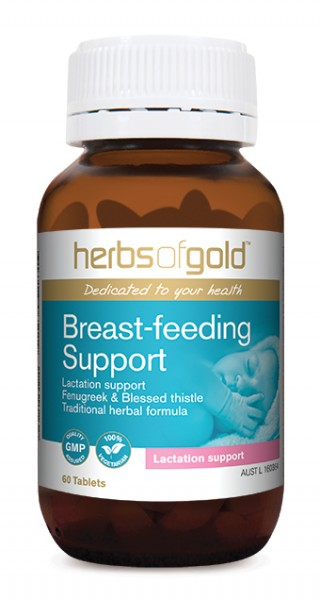 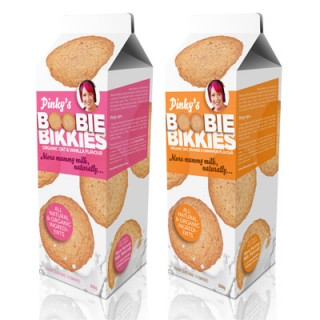 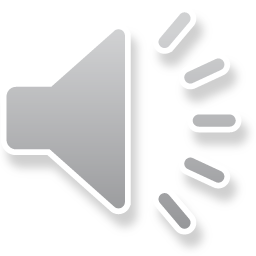 Domperidone for increasing milk supply
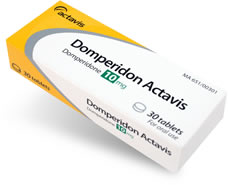 Is not a magic pill! 

It may help some women to boost their supply

It does not work alone…i.e. the mother cannot be expressing 4-5 x daily and take Domperidone and her milk supply will increase. 
The breasts still need correct stimulation despite taking Domperidone
Frequent expressing = reduction in FIL = increase in milk made
Infrequent expressing (<6-8) = increase in FIL = reduced milk made
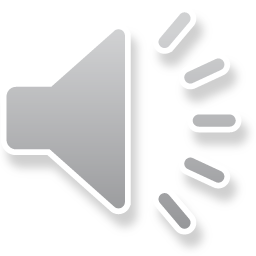 How much to express when the preterm infant is commencing breastfeeding?
Always protect the supply
Continue expressing milk until breastfeeding well with every feed – (i.e good weight gains with breastfeeding alone) 
Expressing after feeds or when baby is not breastfeeding is advised to maintain a good enough supply for most women.
It may be a gradual and slow process to full breastfeeding even after discharge – reassure the mother!
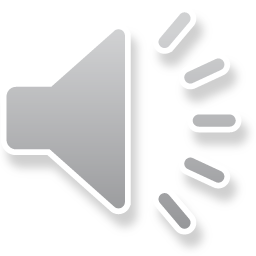 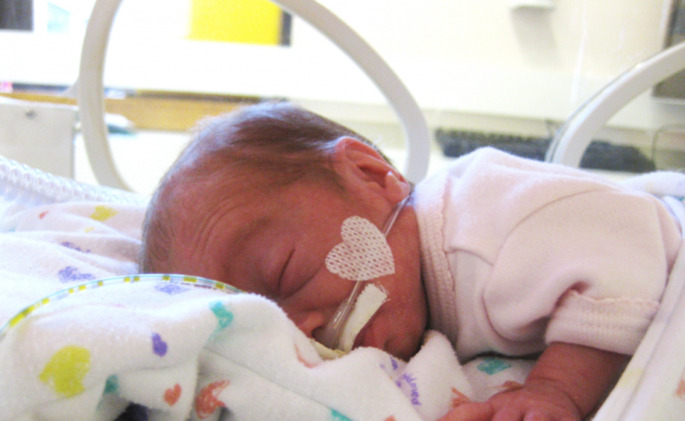 Three key points
Early expression and prolonged skin contact

Give real advice – frequency of expression and demonstrate effective technique

Monitor & document milk volumes
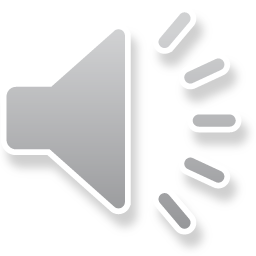